Andamento temporale degli ingressi in carcere dalla libertà negli Istituti penitenziari in Italia tra il primo semestre 2019 e il secondo semestre 2022
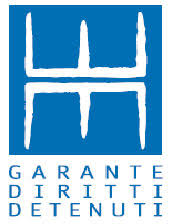 Fonte: Elaborazioni su dati del Dipartimento Amministrazione Penitenziaria del Ministero della Giustizia
Andamento temporale degli ingressi in carcere dalla libertà negli Istituti penitenziari del Lazio tra il primo semestre 2019 e il secondo semestre 2022
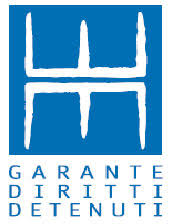 Fonte: Elaborazioni su dati del Dipartimento Amministrazione Penitenziaria del Ministero della Giustizia
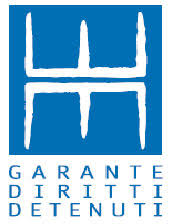 Ripartizione percentuale delle persone detenute negli IIPP del Lazio e in Italia in base alla posizione giuridica e alla durata della pena inflitta al 31.12.2022
Fonte: Elaborazioni su dati del Dipartimento Amministrazione Penitenziaria del Ministero della Giustizia
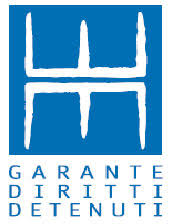 Andamento temporale del numero di detenuti In Italia in base alla durata della pena inflitta
Valori assoluti e numeri indice (31.12.2018=100)
Fonte: Elaborazioni su dati del Dipartimento Amministrazione Penitenziaria del Ministero della Giustizia
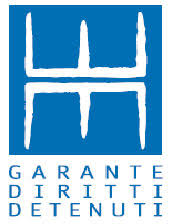 Andamento temporale del numero di detenuti nel Lazio in base alla durata della pena inflitta
Valori assoluti e numeri indice (31.12.2018=100)
Fonte: Elaborazioni su dati del Dipartimento Amministrazione Penitenziaria del Ministero della Giustizia
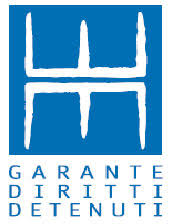 Persone detenute negli IIPP del Lazio al 31.12.2022 in base alla posizione giuridica e alla durata della pena residua e 
confronto con i posti effettivamente disponibili
(*) i posti effettivamente disponibili degli istituti del Lazio sono calcolati in base all’ultimo aggiornamento disponibile delle schede di trasparenza degli istituti consultabili sul sito del Ministero della Giustizia
Fonte: Elaborazioni su dati del Dipartimento Amministrazione Penitenziaria del Ministero della Giustizia
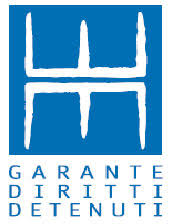 Persone detenute negli IIPP in Italia al 30.12.2022 in base alla posizione giuridica e alla durata della pena residua e 
confronto con la capienza regolamentare
Fonte: Elaborazioni su dati del Dipartimento Amministrazione Penitenziaria del Ministero della Giustizia
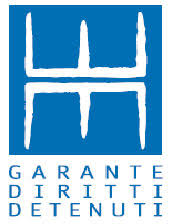 Andamento temporale del numero di detenuti nel Lazio in base alla durata della pena residua
Valori assoluti e numeri indice (31.12.2018=100)
Fonte: Elaborazioni su dati del Dipartimento Amministrazione Penitenziaria del Ministero della Giustizia
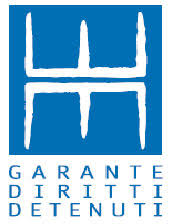 Andamento temporale del numero di detenuti in Italia in base alla durata della pena residua
Valori assoluti e numeri indice (31.12.2018=100)
Fonte: Elaborazioni su dati del Dipartimento Amministrazione Penitenziaria del Ministero della Giustizia
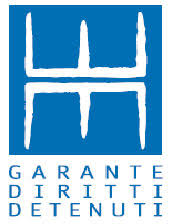 Andamento temporale dei permessi premio concessi negli Istituti penitenziari del Lazio dal primo semestre 2019 al secondo semestre 2022
Fonte: Elaborazioni su dati del Dipartimento Amministrazione Penitenziaria del Ministero della Giustizia
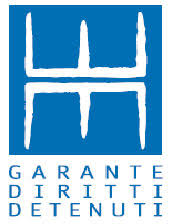 Andamento temporale dei permessi premio concessi negli Istituti penitenziari in Italia dal primo semestre 2019 e il secondo semestre 2022
Fonte: Elaborazioni su dati del Dipartimento Amministrazione Penitenziaria del Ministero della Giustizia
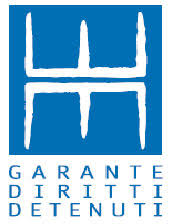 Lazio: Andamento in valori indice degli ingressi in carcere dalla libertà dei permessi premio concessi e del numero di detenuti presenti (*) dal 2019 al secondo semestre 2022
(*) alla data del 30.06 e del 31.12 di ogni semestre considerato  considerato
Fonte: Elaborazioni su dati del Dipartimento Amministrazione Penitenziaria del Ministero della Giustizia